A CONTEXT  IS THE SITUATION AND FACTS OF AN EVENT WHICH GIVE IT IDENTITY AND MEANING
WHAT IS A CONTEXT ?
CHECK THIS WORD
CONTEXT
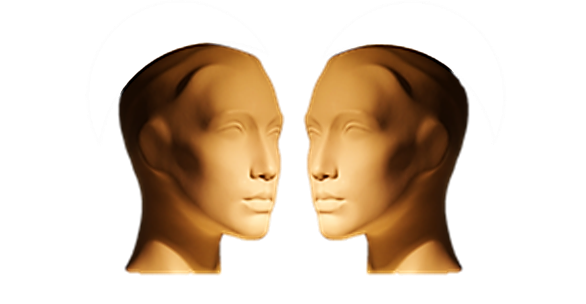 CONTEXT
CONTEXT
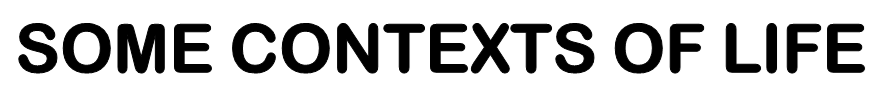 WORK
HOME
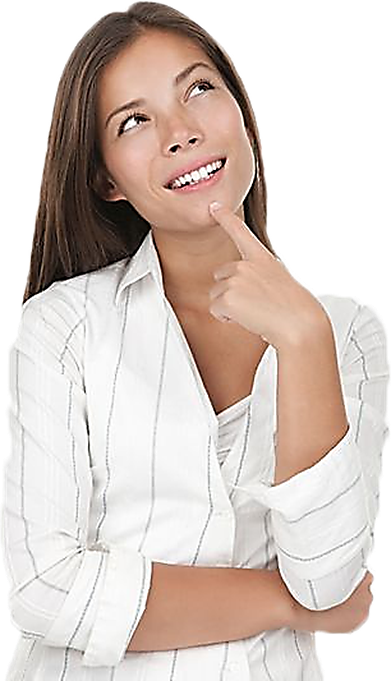 FRIENDS AND FAMILY
PLAY
COULD BE AT A DESK
WORK
HOME
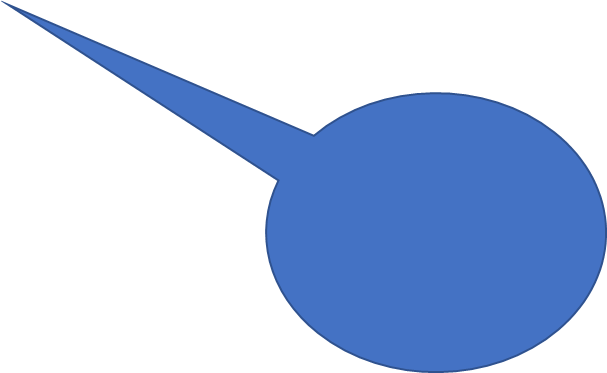 SIT
FRIENDS AND FAMILY
PLAY
WORK
HOME
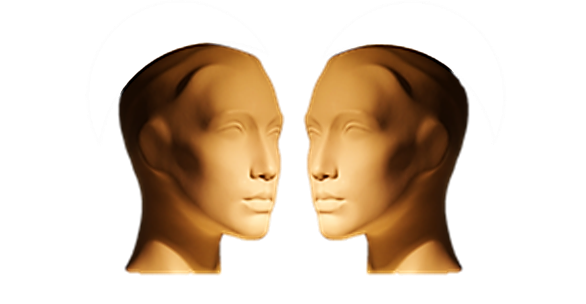 CONTEXTS
CAN CHANGE
MEANINGS
FRIENDS AND FAMILY
PLAY
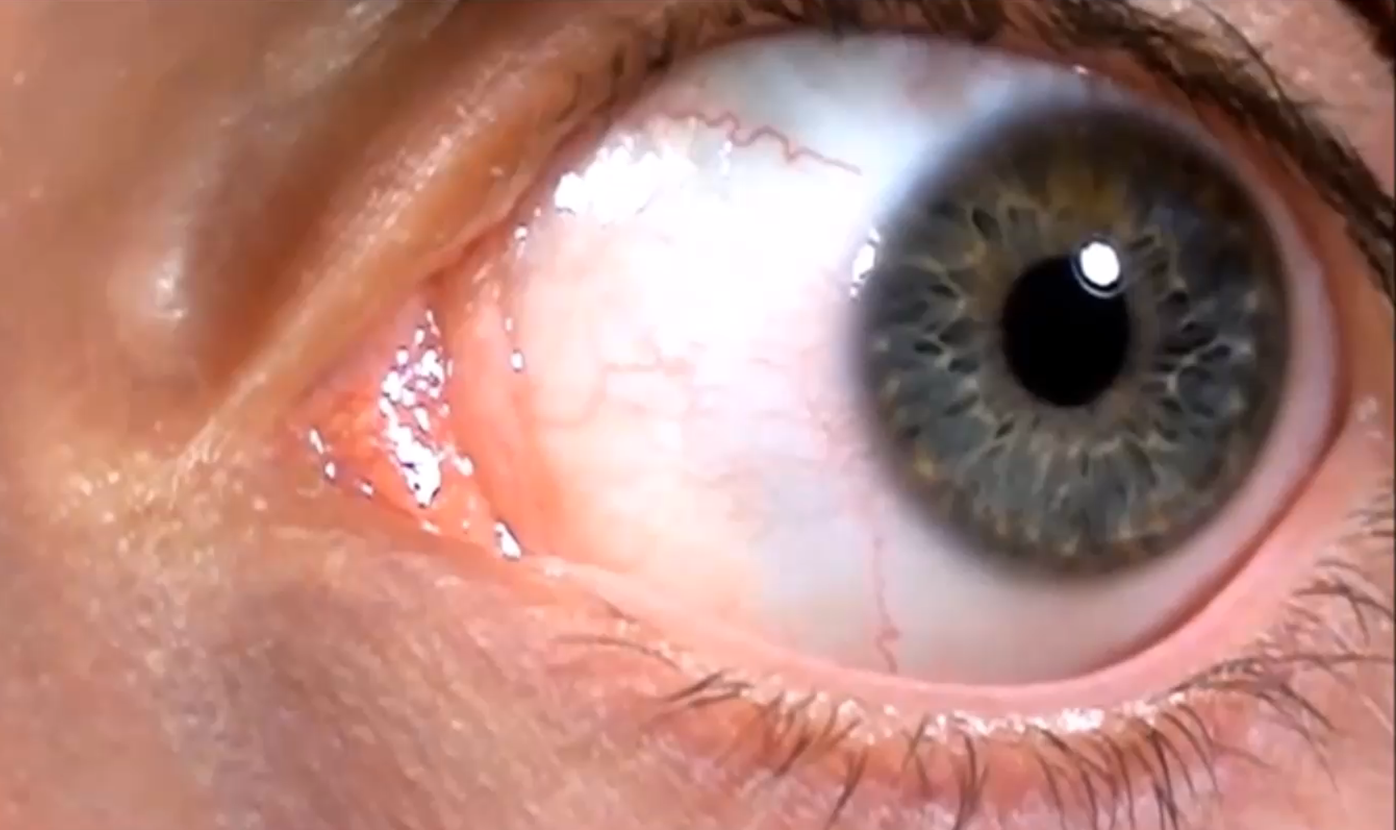 SO…
WHAT IS A CONTEXT ?
IT IS THE ASPECTS OF AN EVENT WHICH GIVE IT IDENTITY AND MEANING
HERE ARE SOME OF THE ASPECTS WHICH CAN DEFINE A CONTEXT
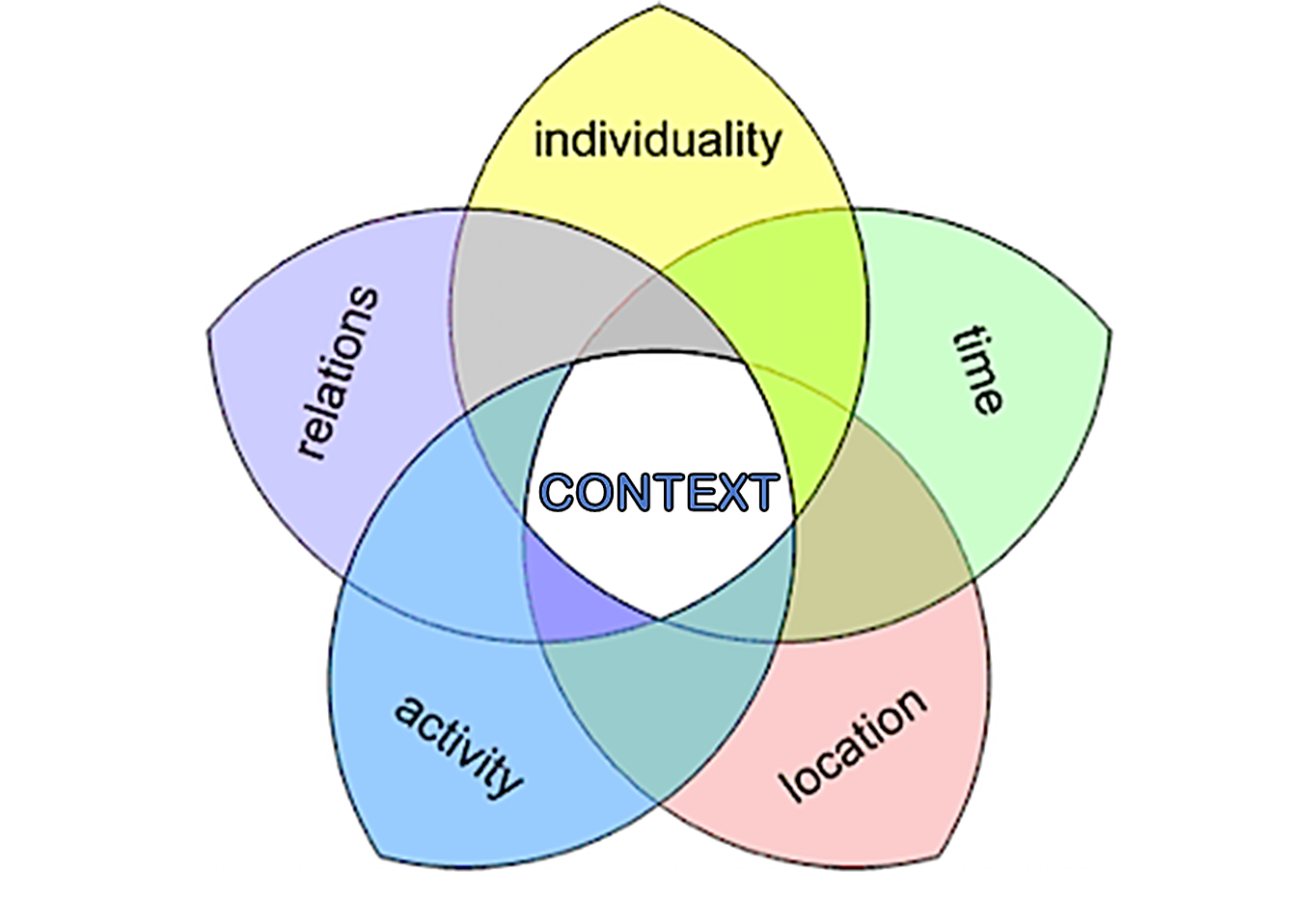 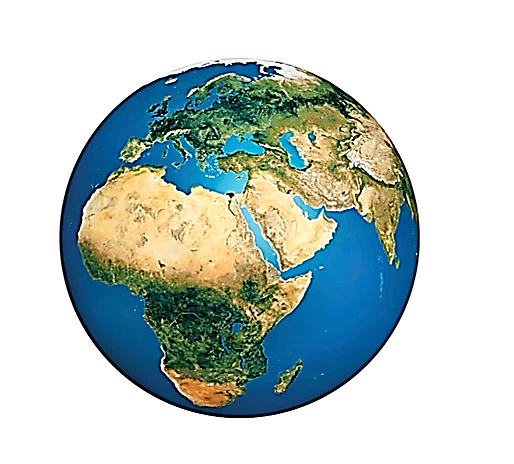 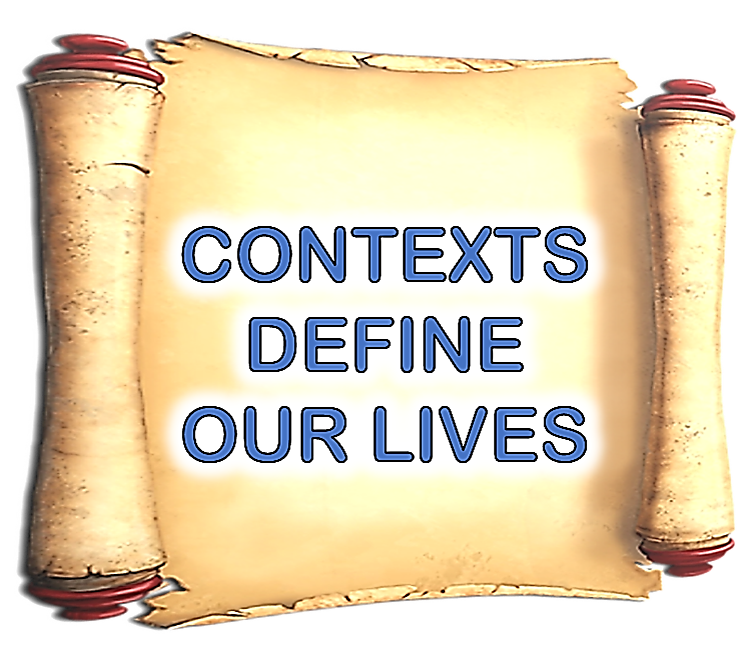 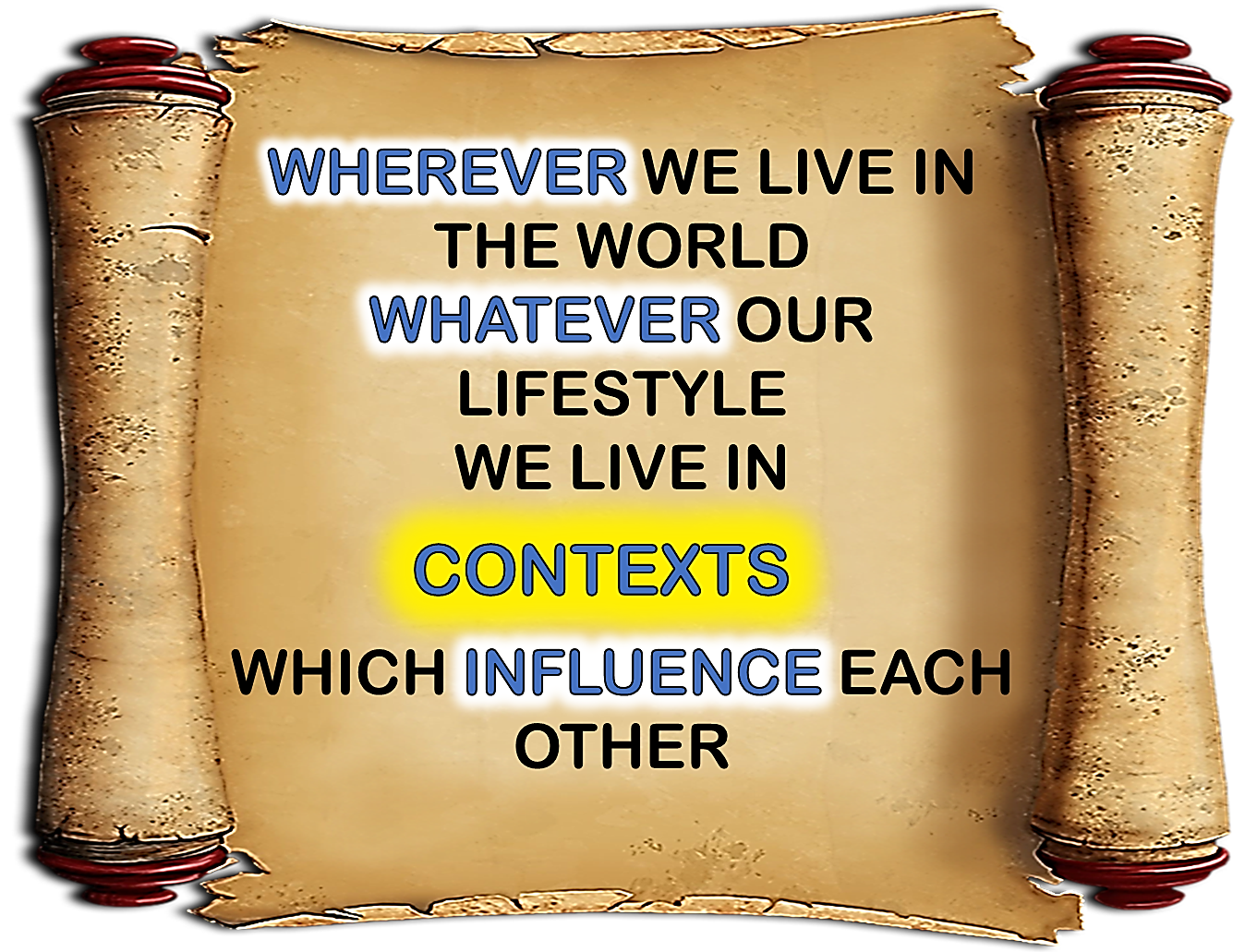 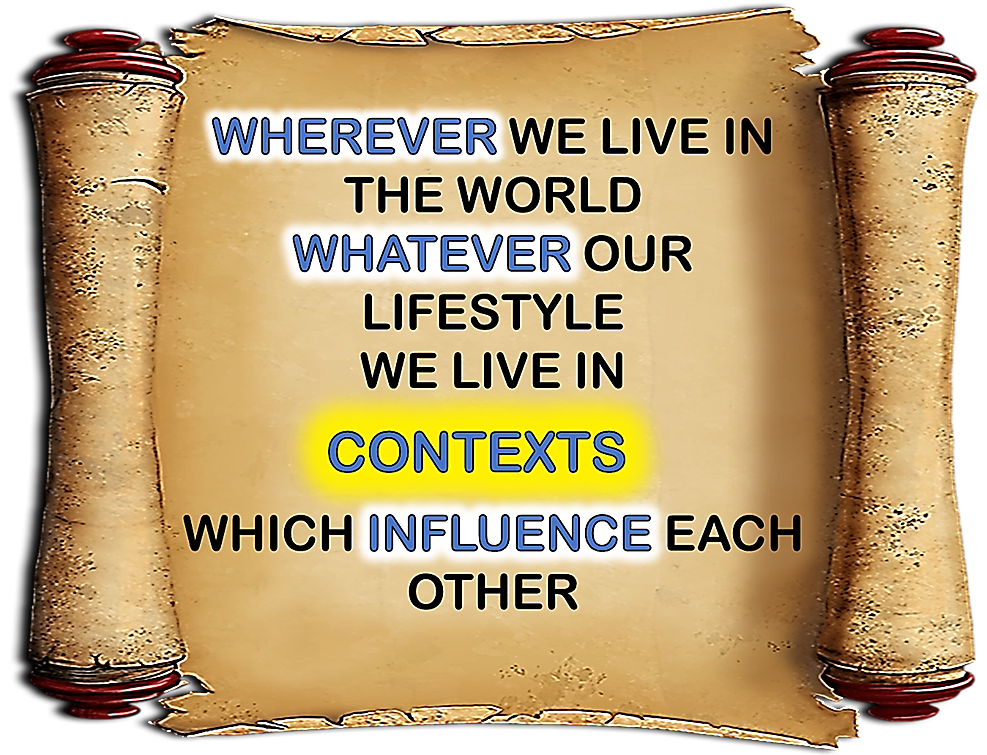 CHECK THE 
BLUE
 WORDS!
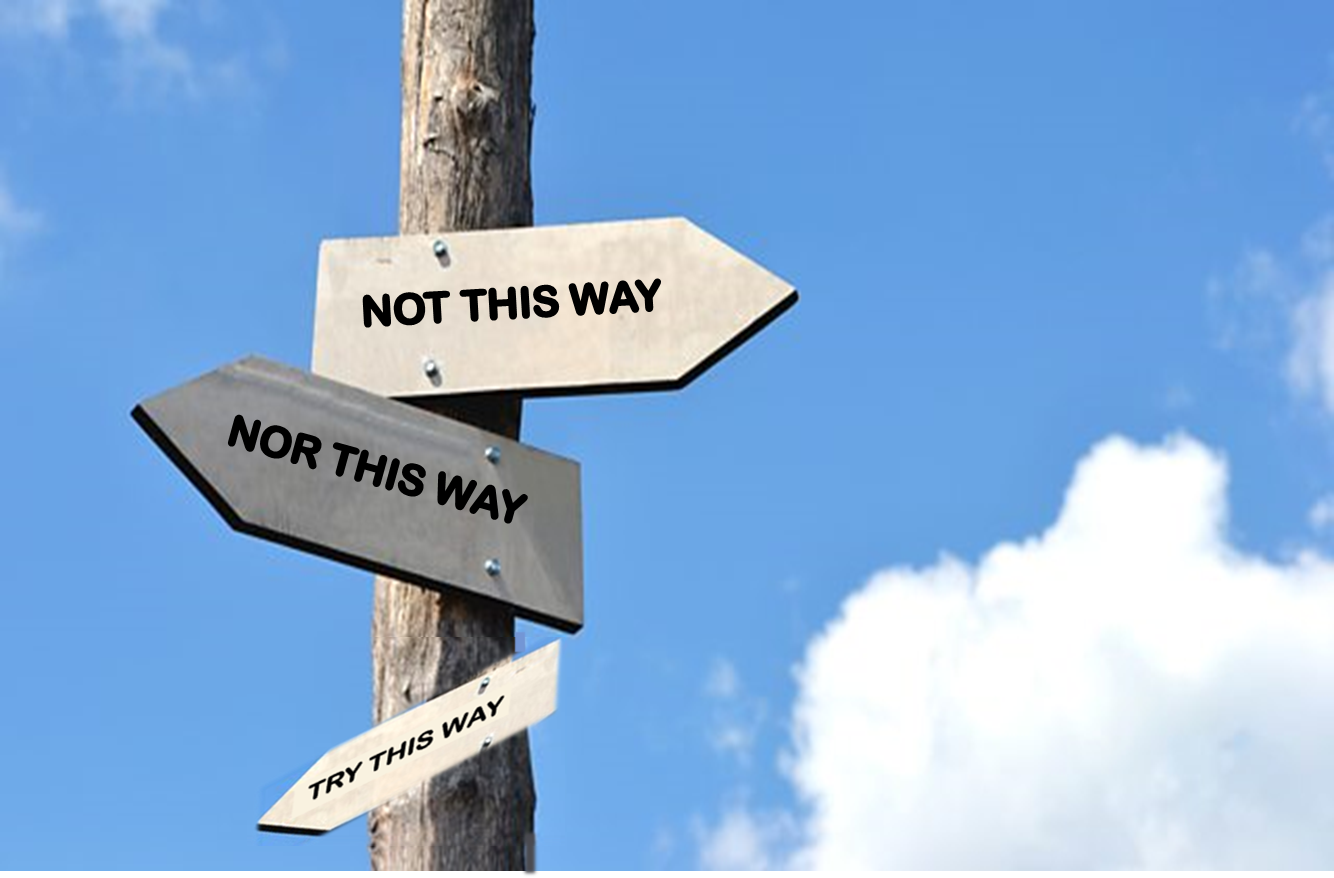 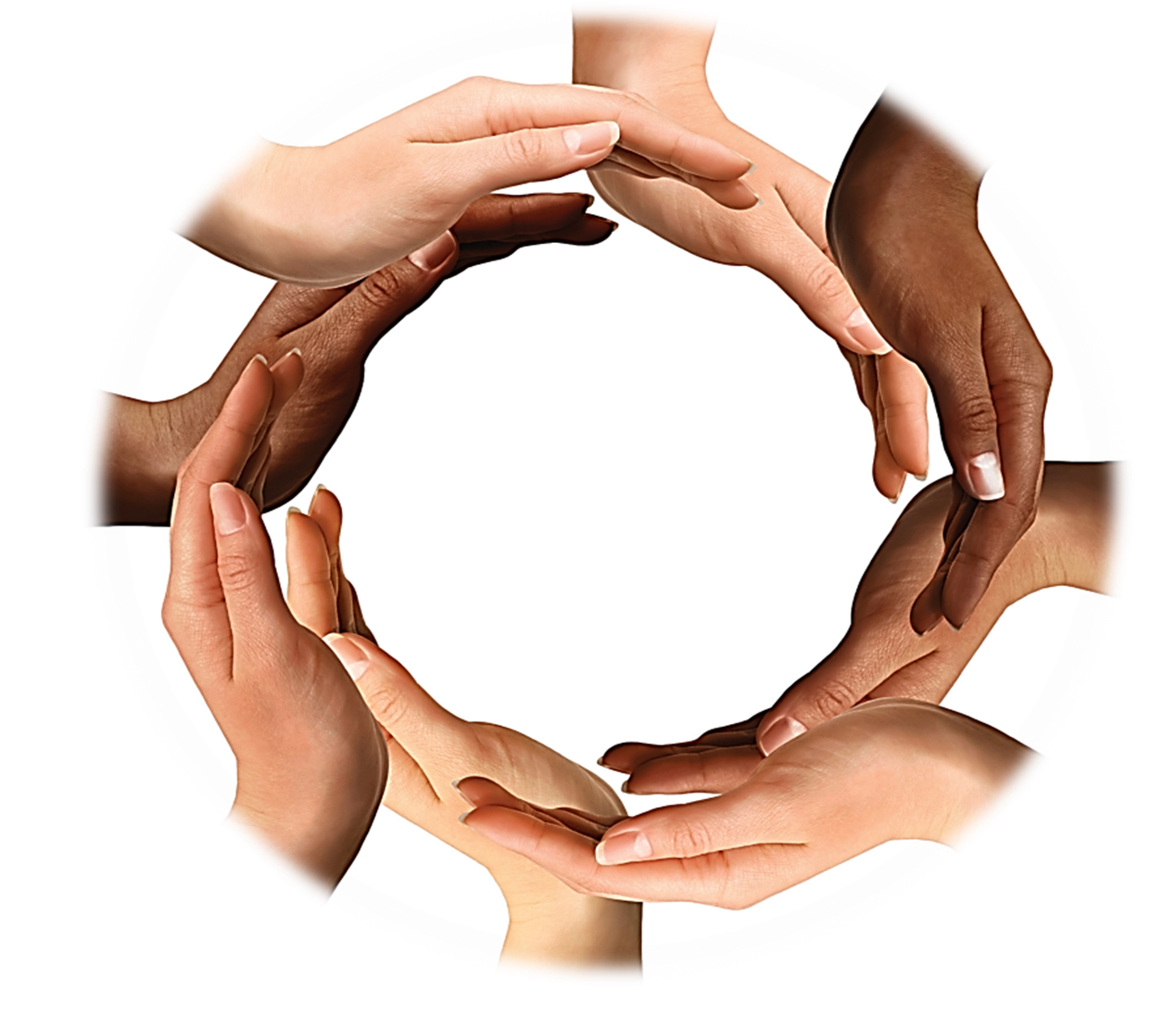 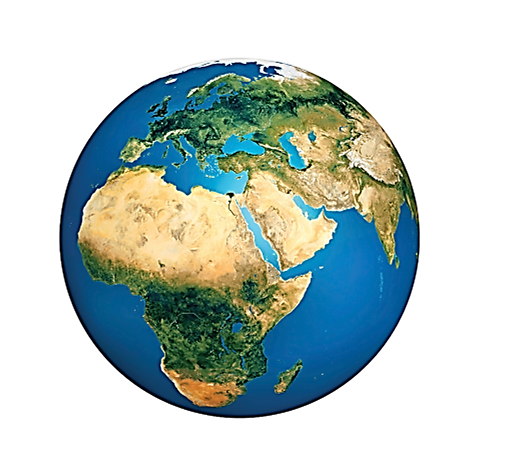 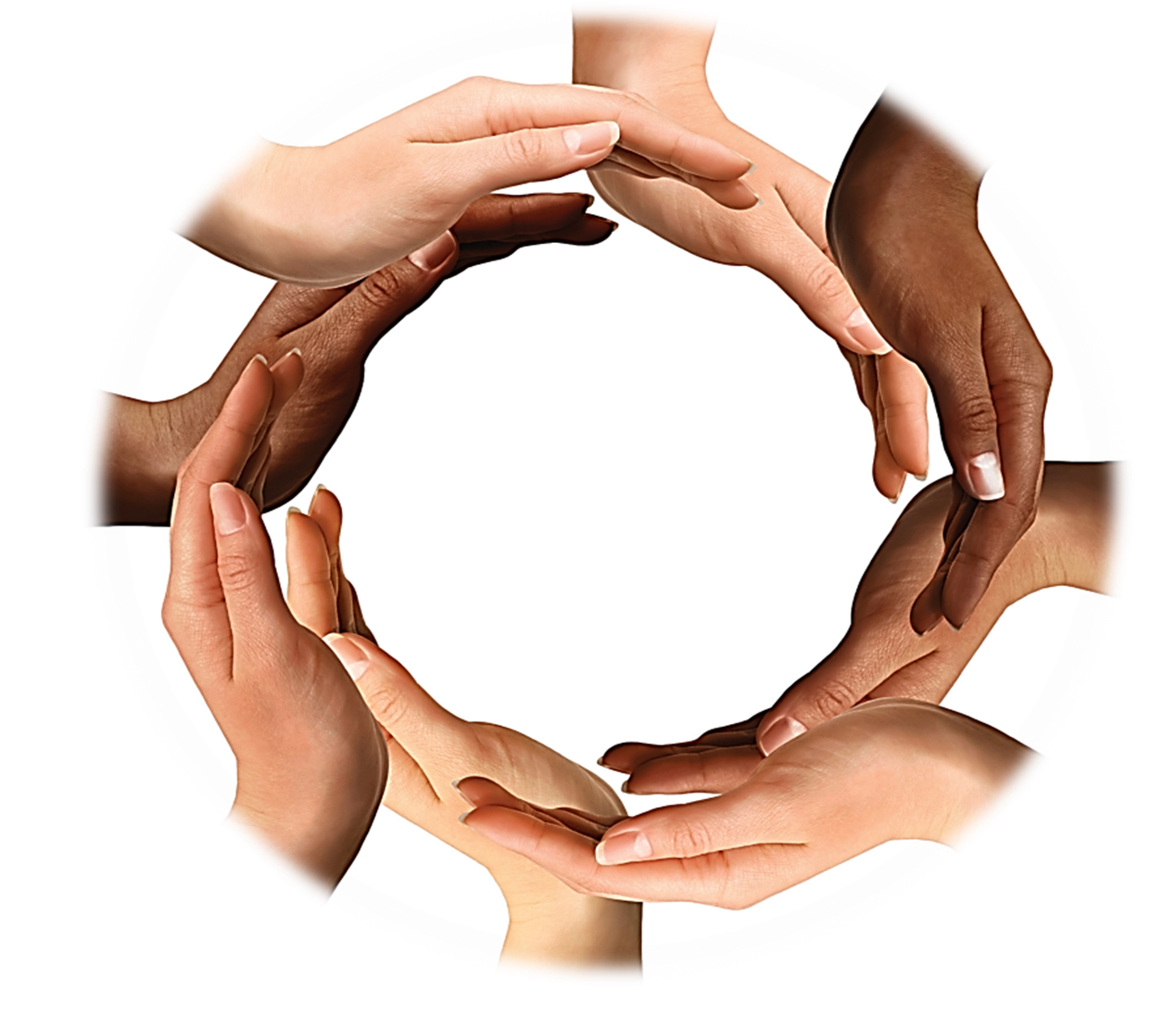 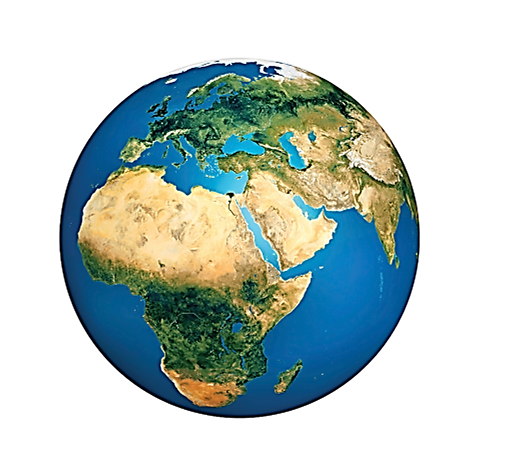 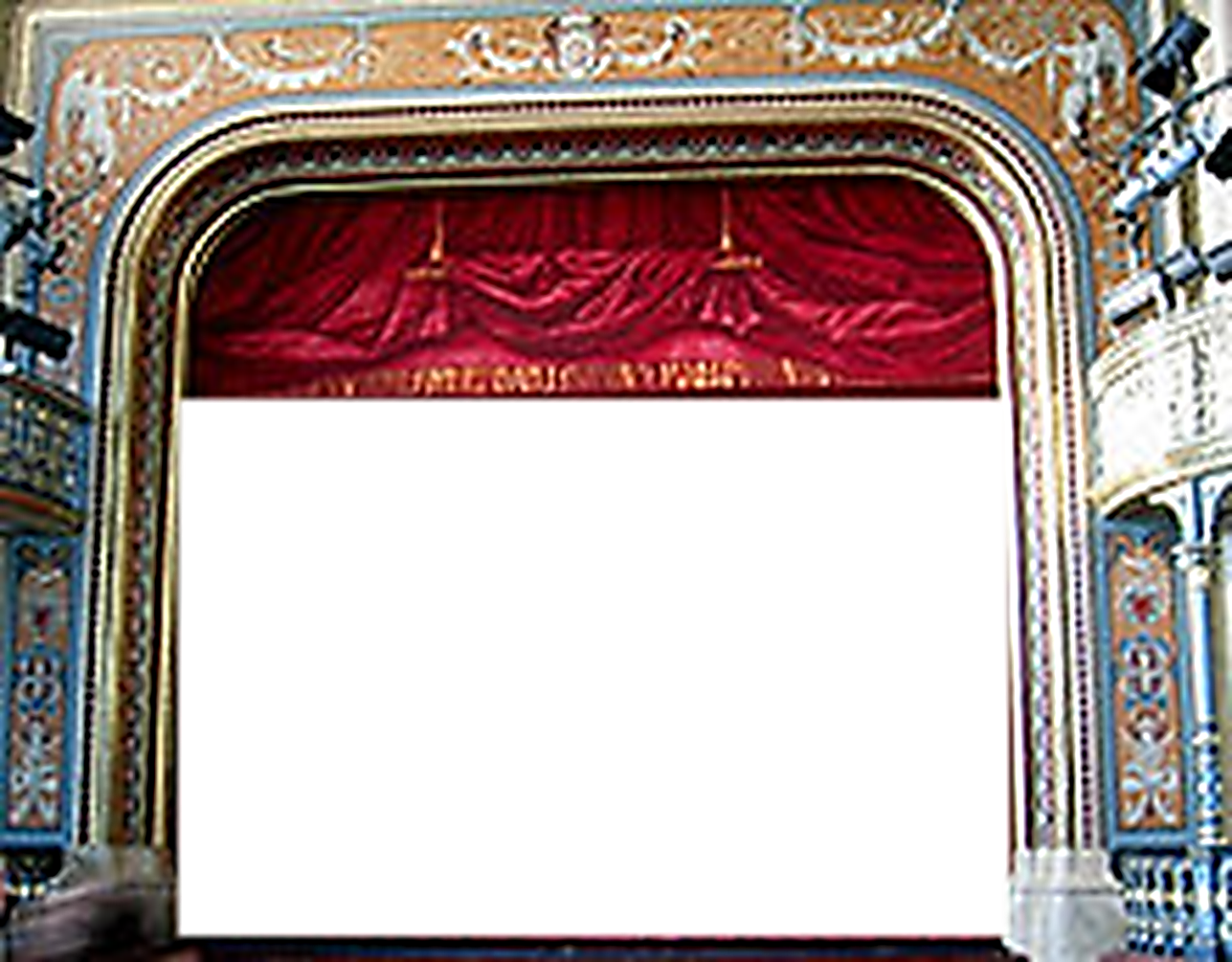 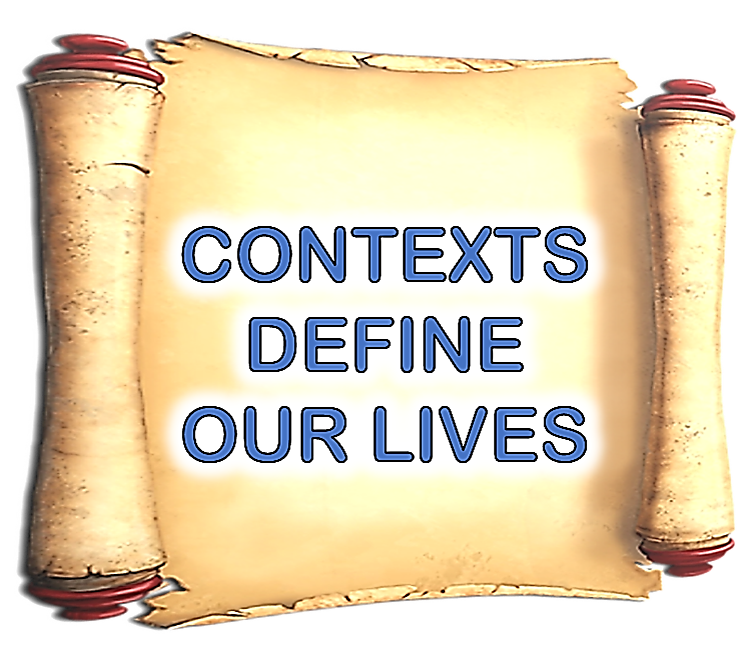 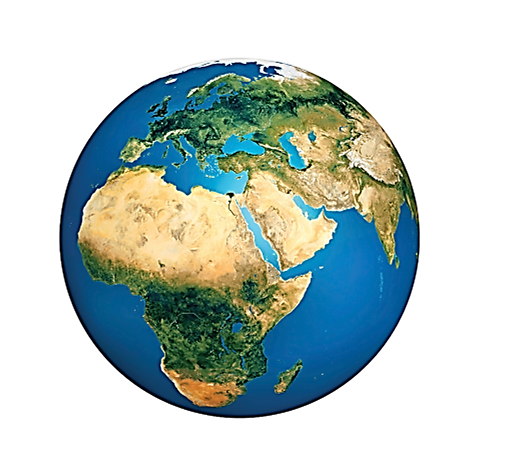 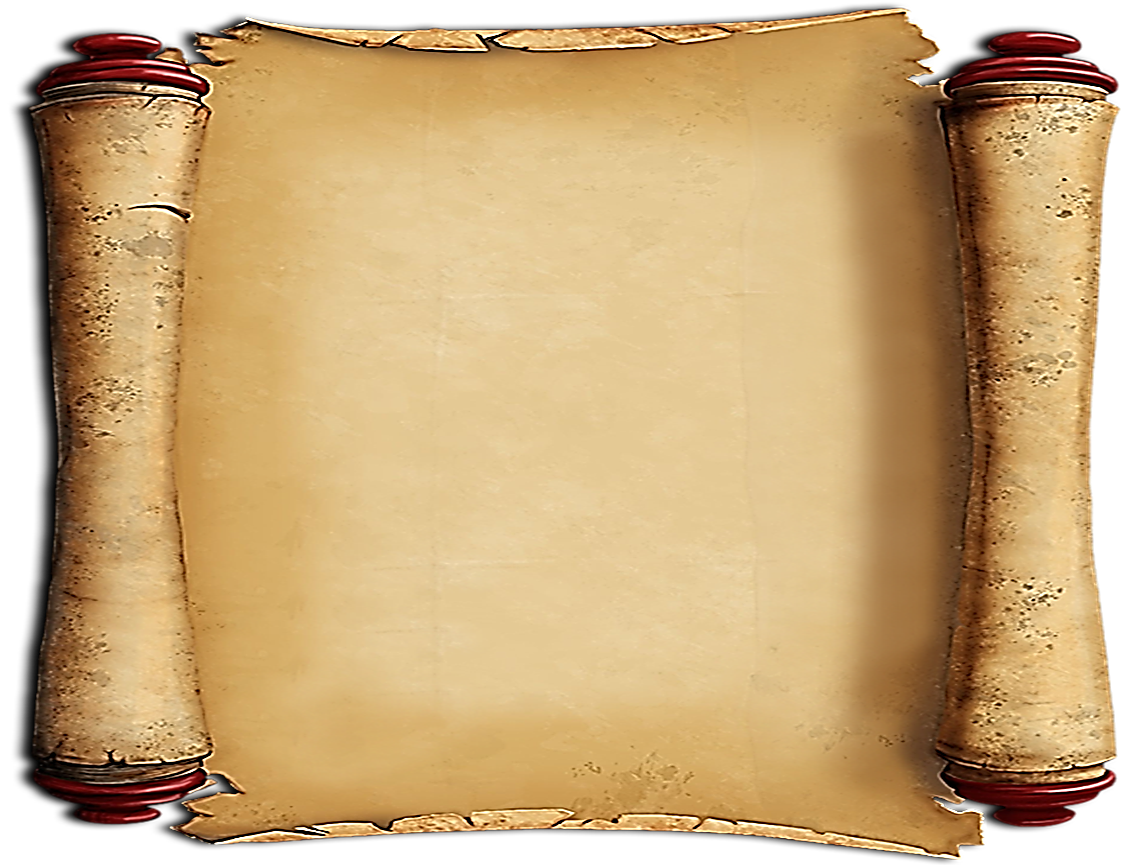 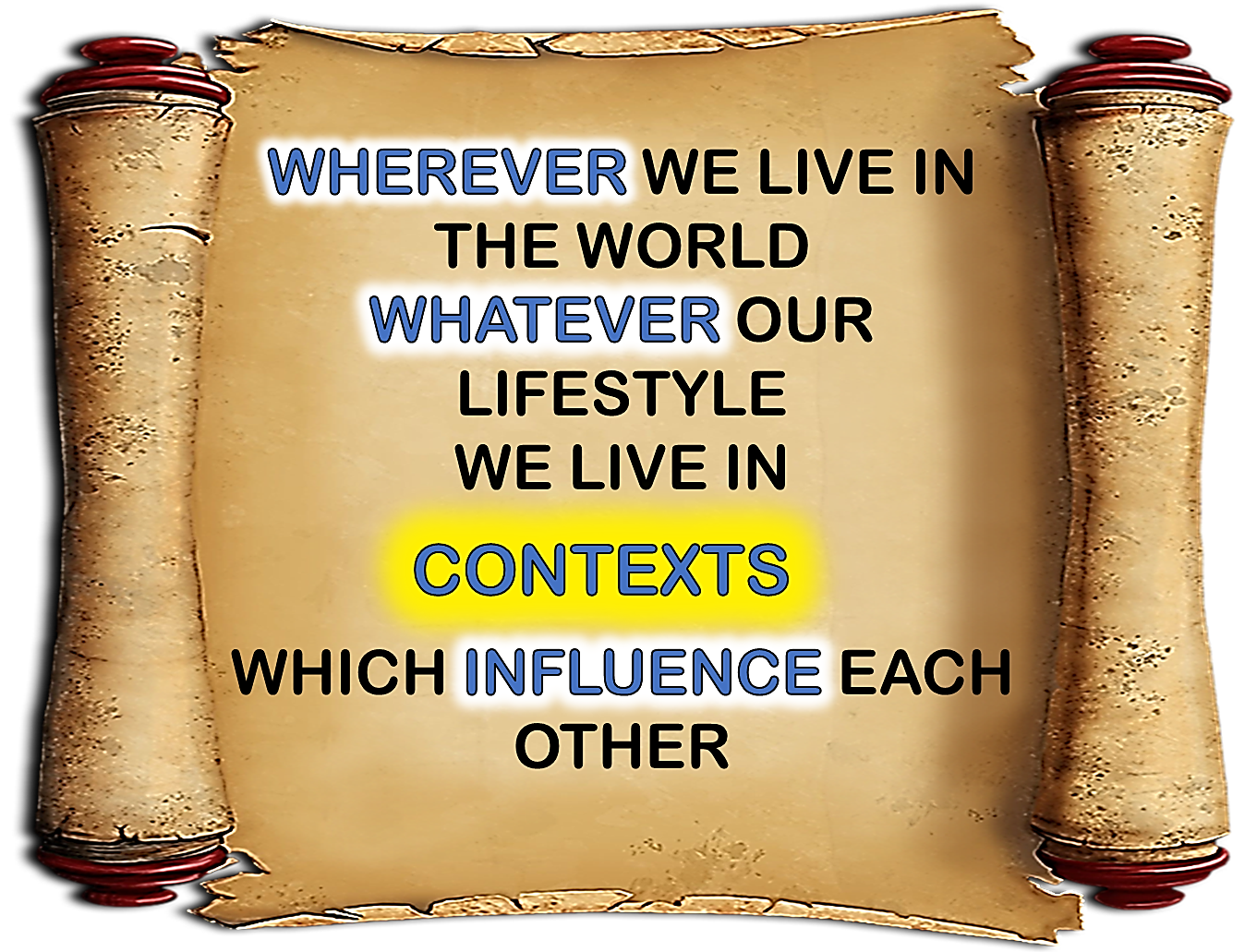 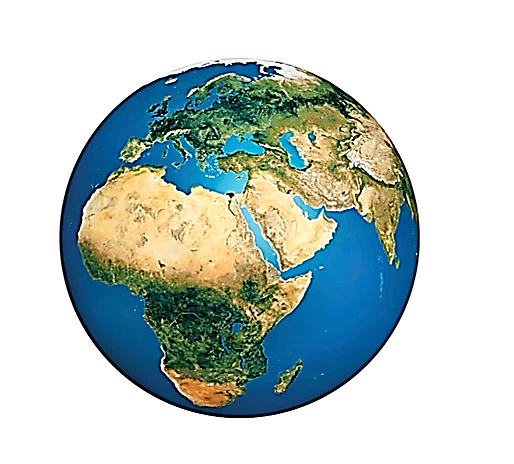 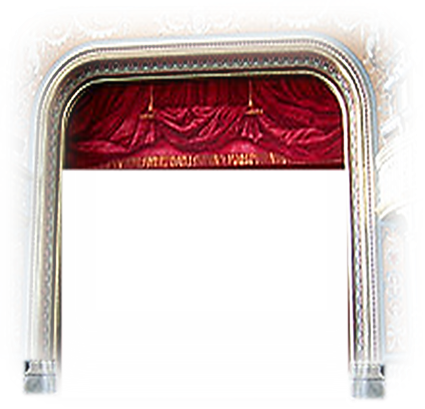 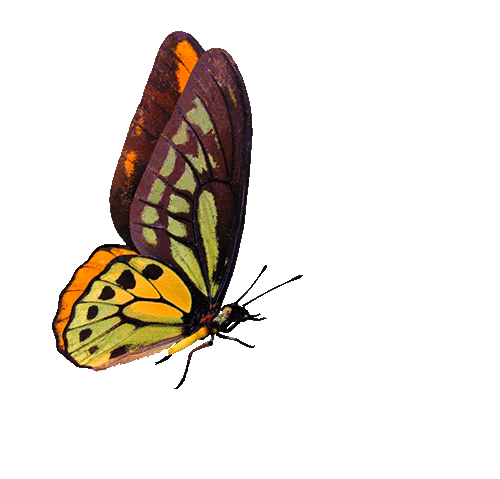 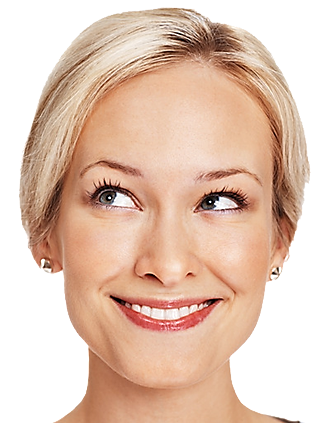 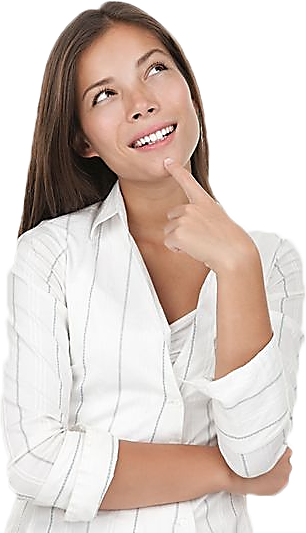 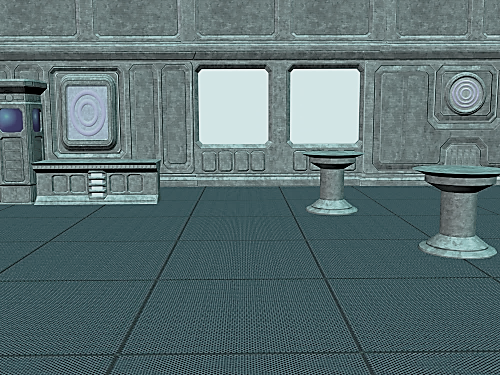 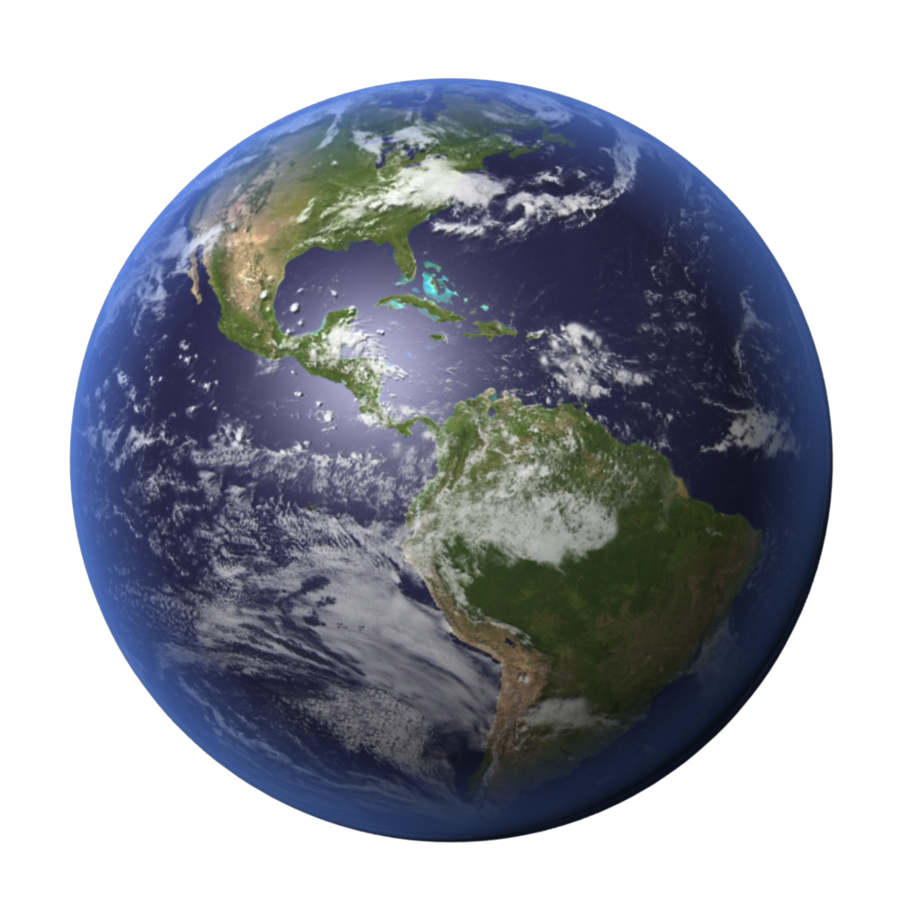 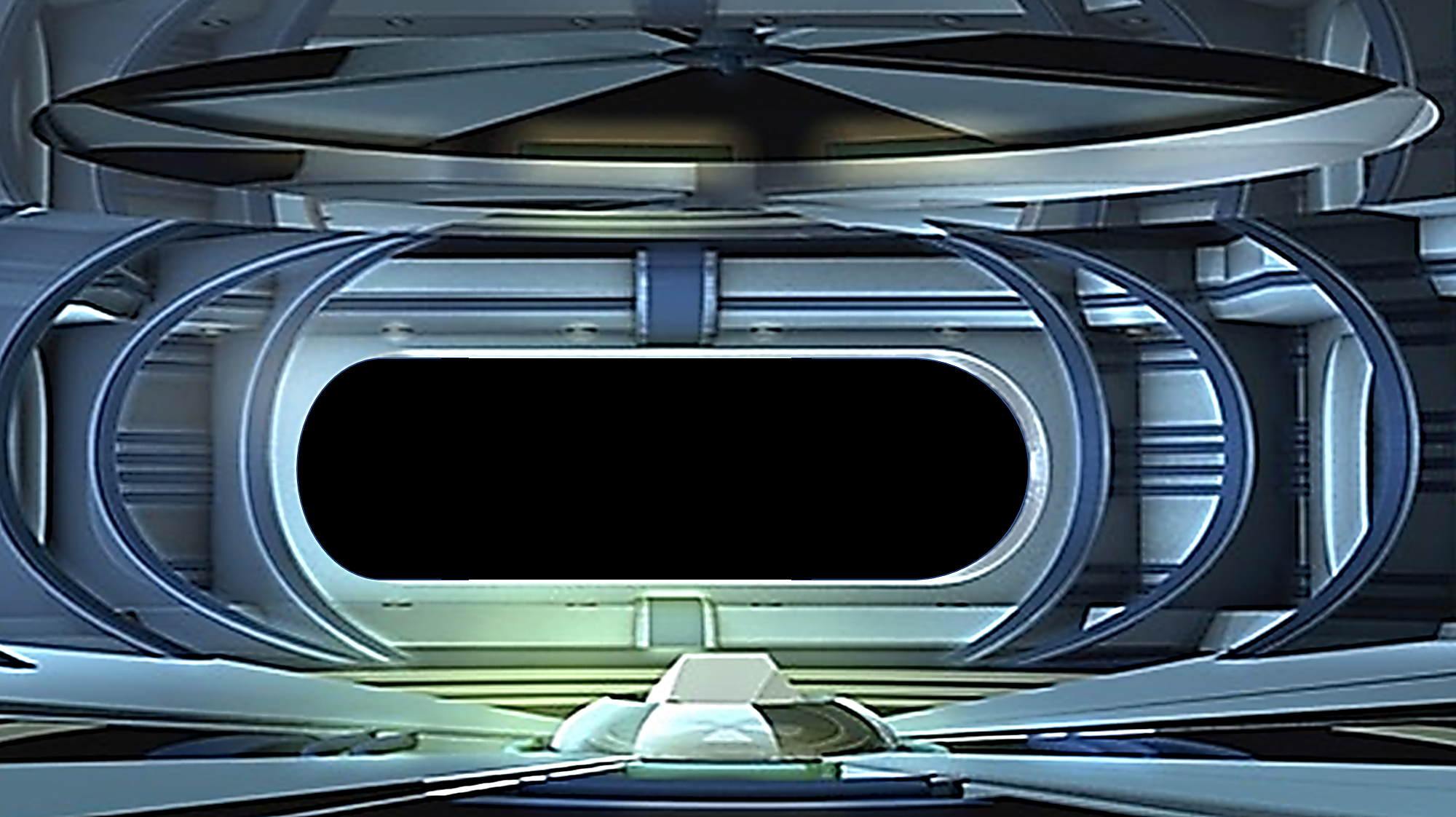 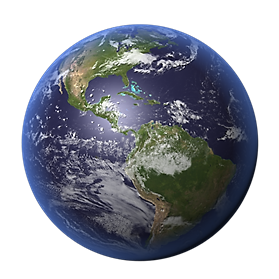 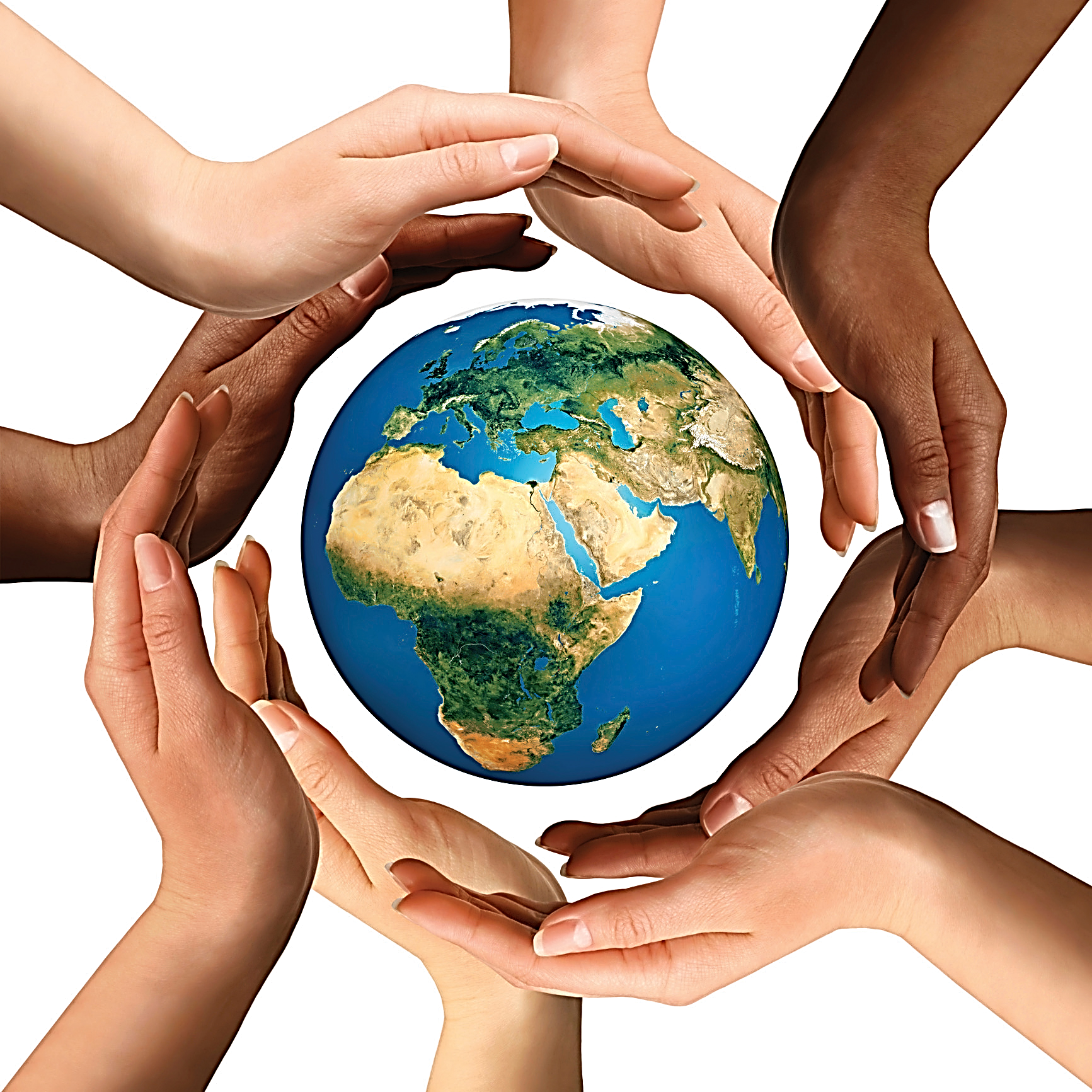 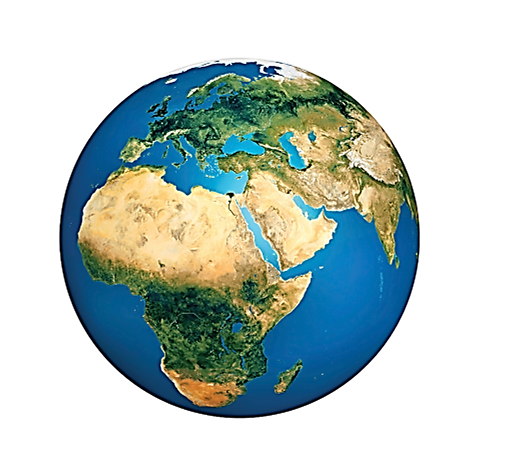 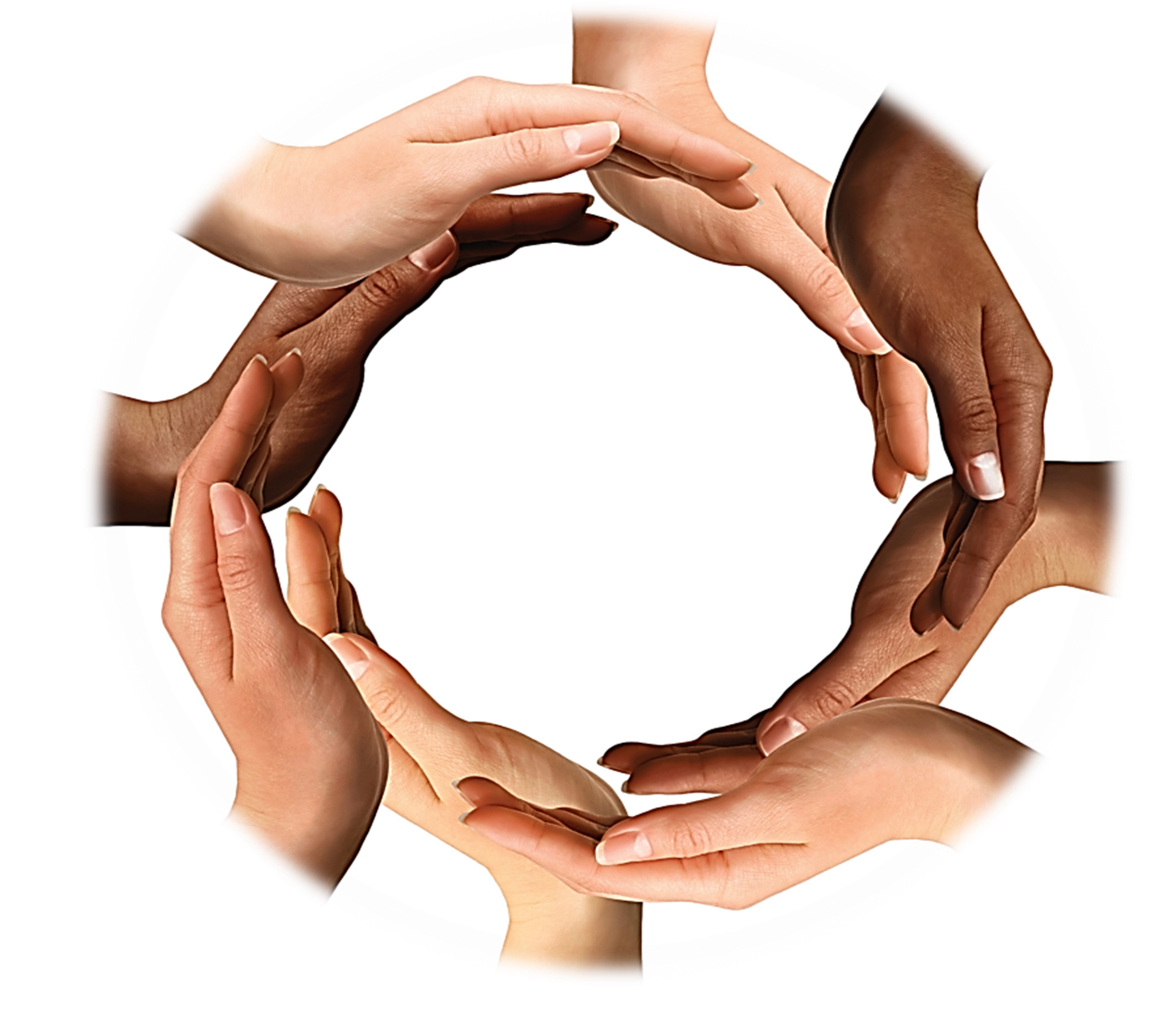 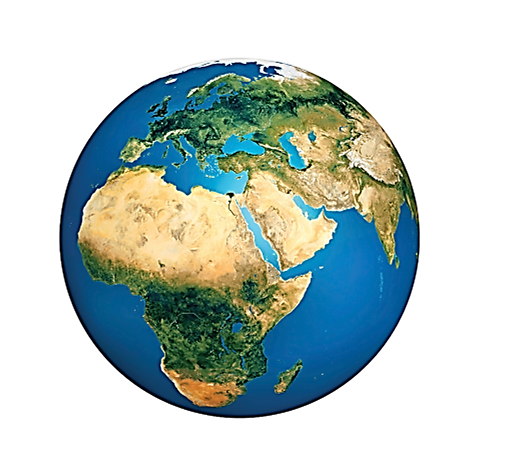 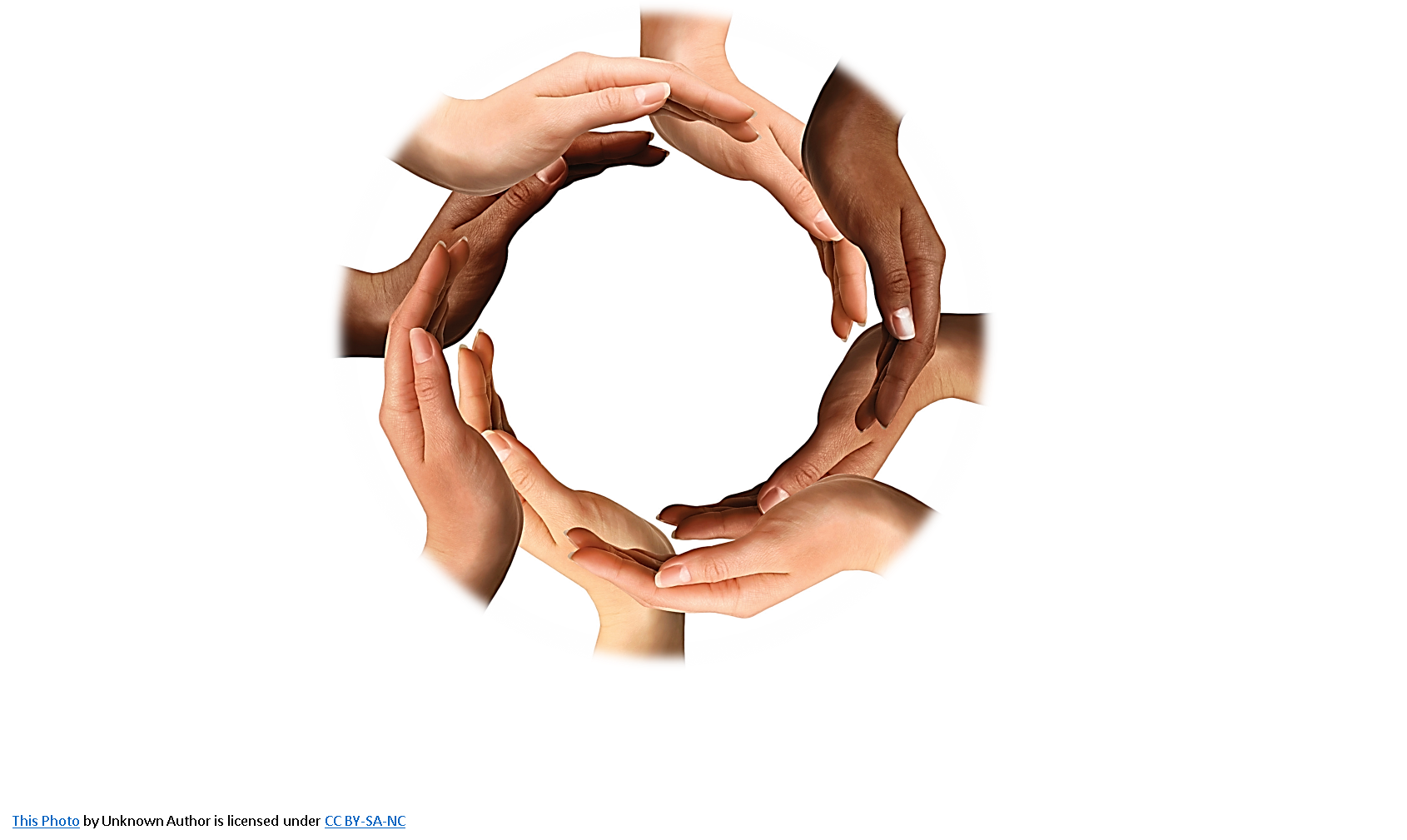 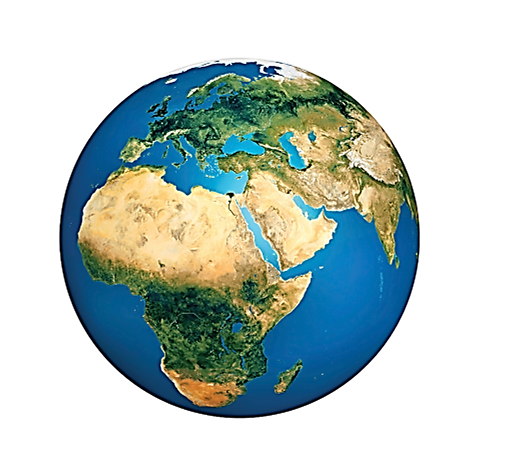 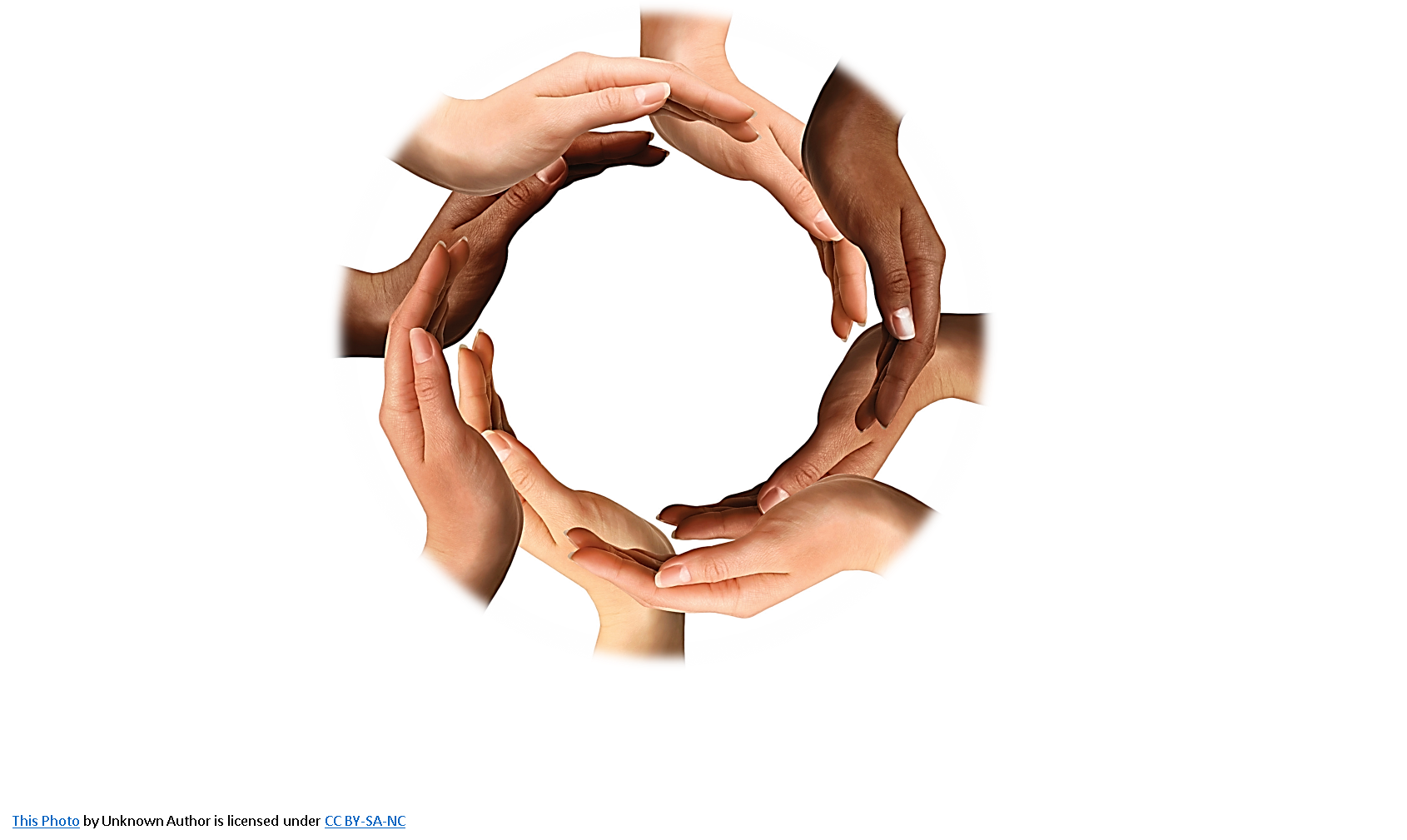 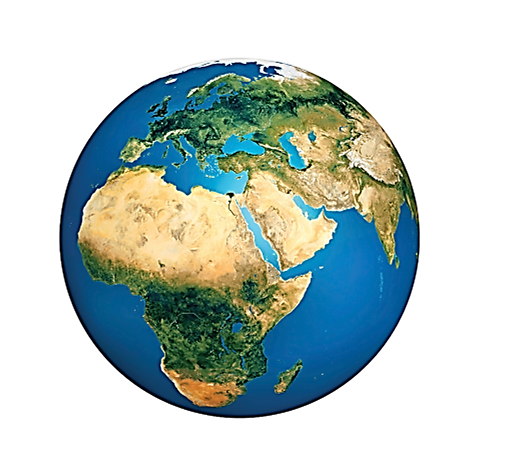 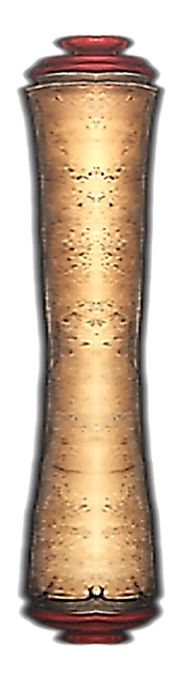 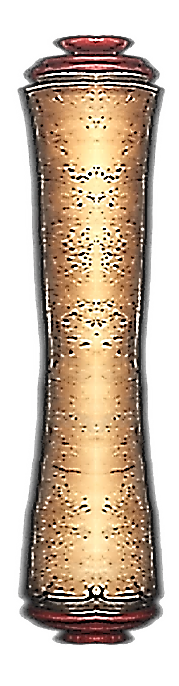 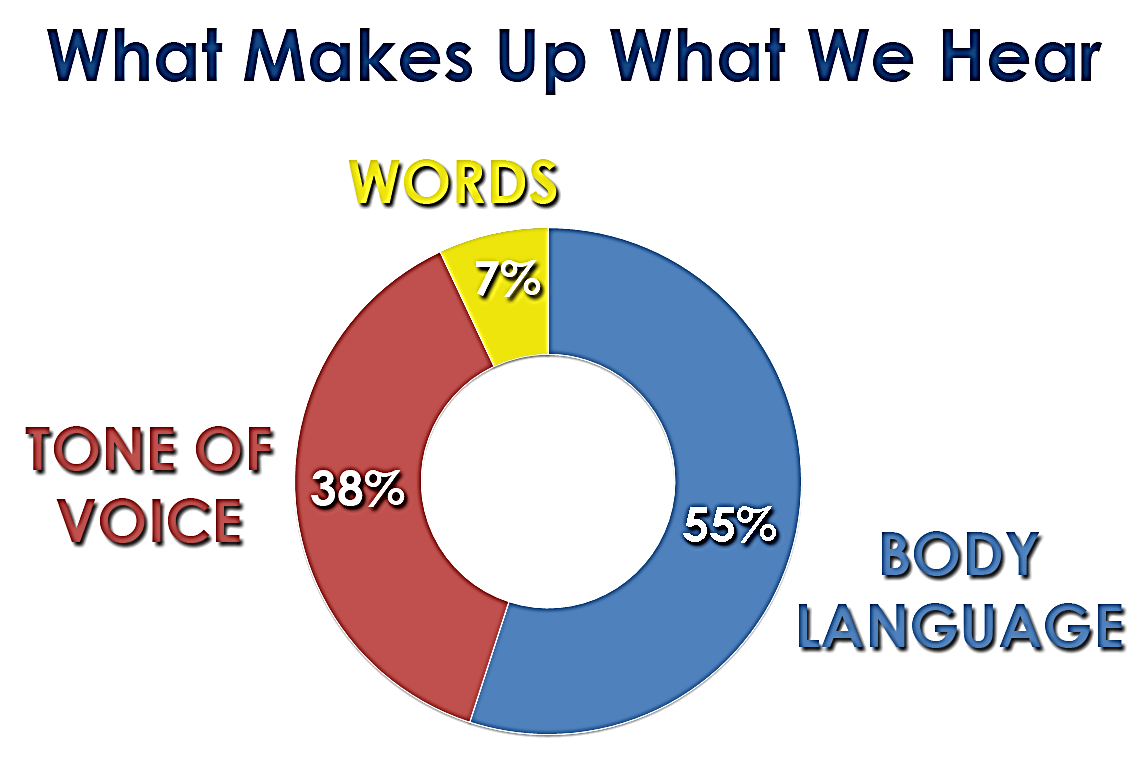 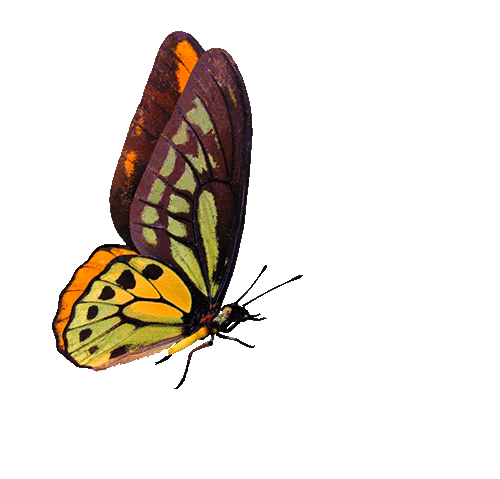 IDEA TO REMEMBER
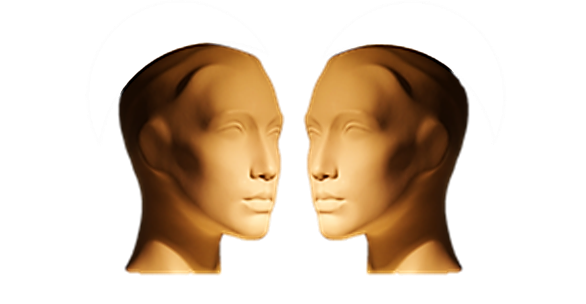 CONTEXTS
CAN CHANGE
MEANINGS
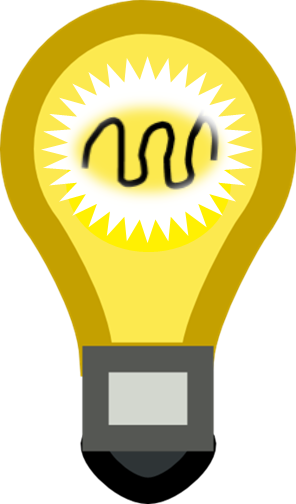 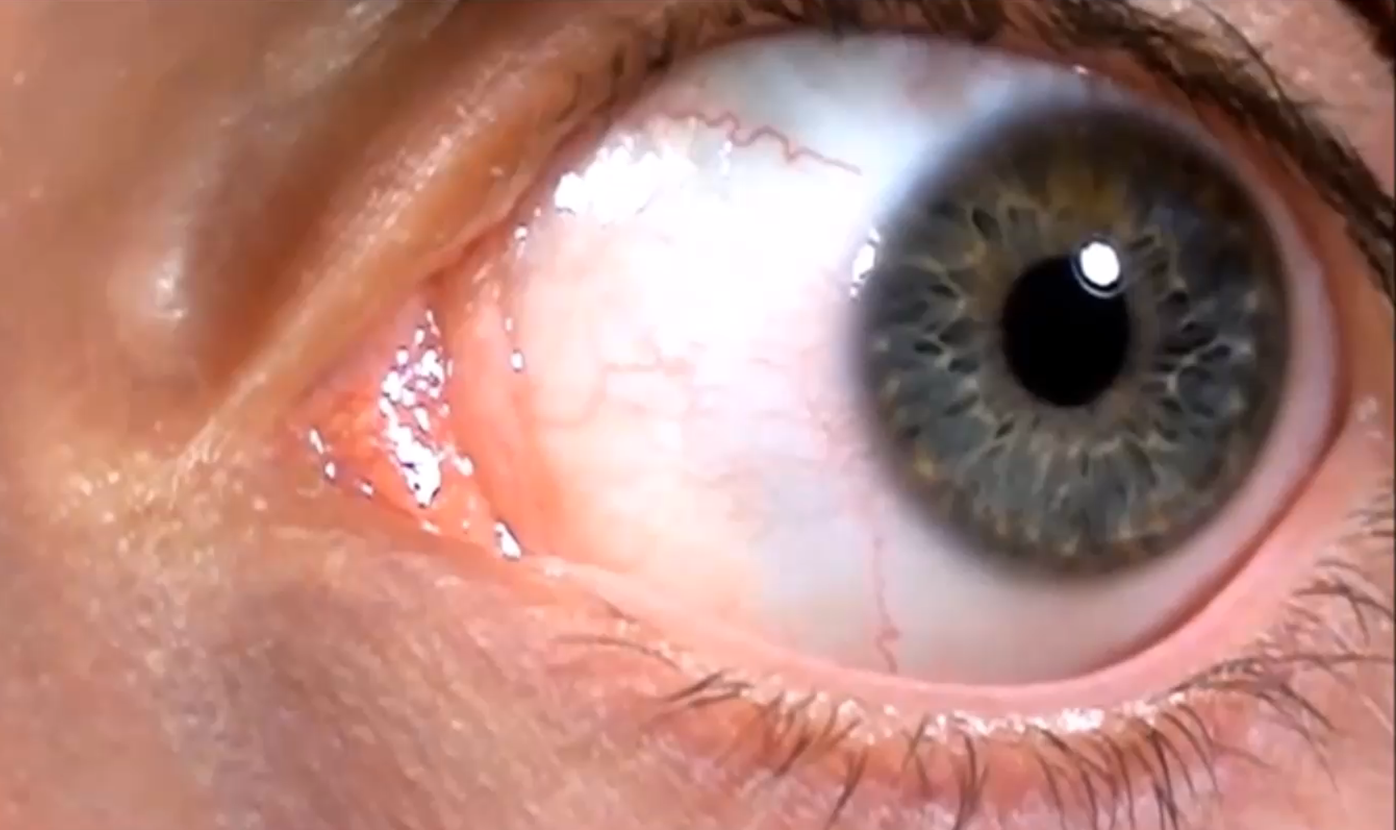 WHAT IS A CONTEXT ?
A CONTEXT  IS THE SITUATION AND FACTS OF AN EVENT WHICH GIVE IT IDENTITY AND MEANING
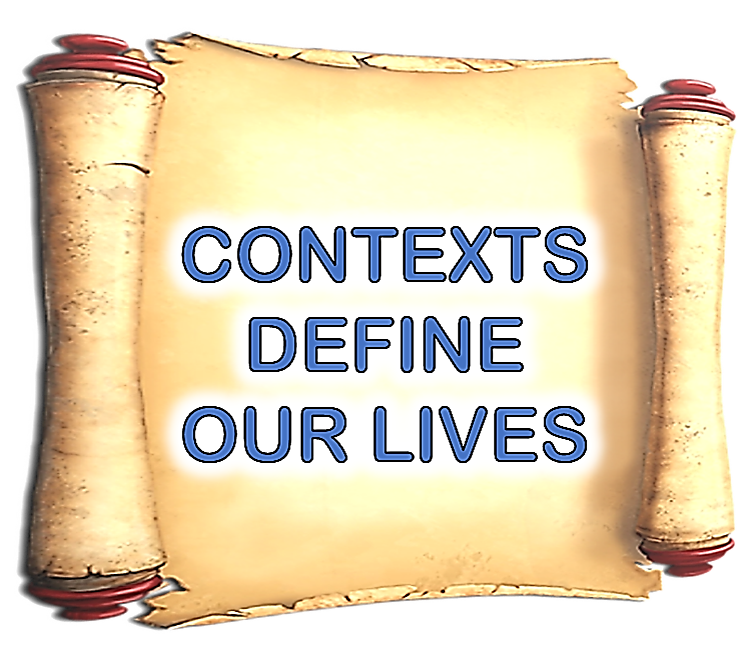 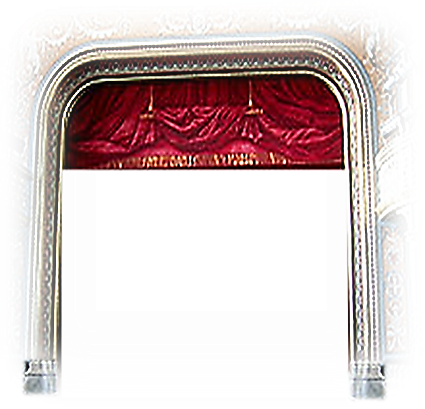